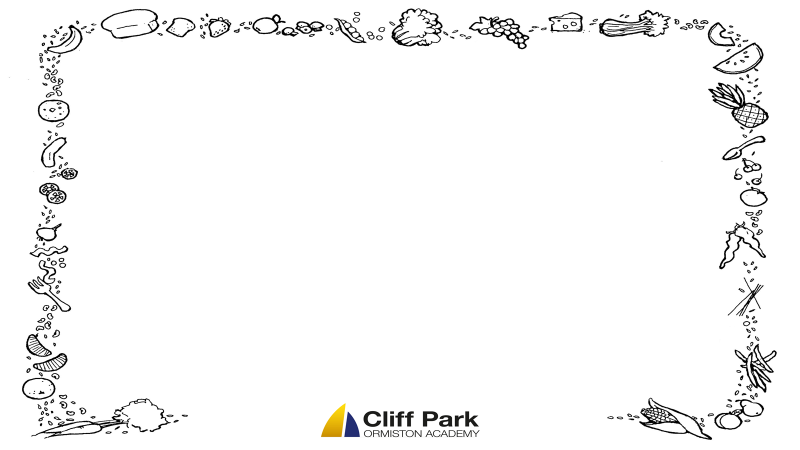 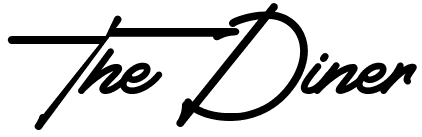 Lunch Menu
Monday 
Main – Chicken Korma Served with Rice & Mini Naan Bread
Vegetarian- Korma Vegetable Curry Served with Rice and Mini Naan Bread
Vegan- Beetroot, Red Pepper & Quinoa Burger Served with Salad
Dessert of the Day- Chocolate Sponge Served Chocolate Sauce
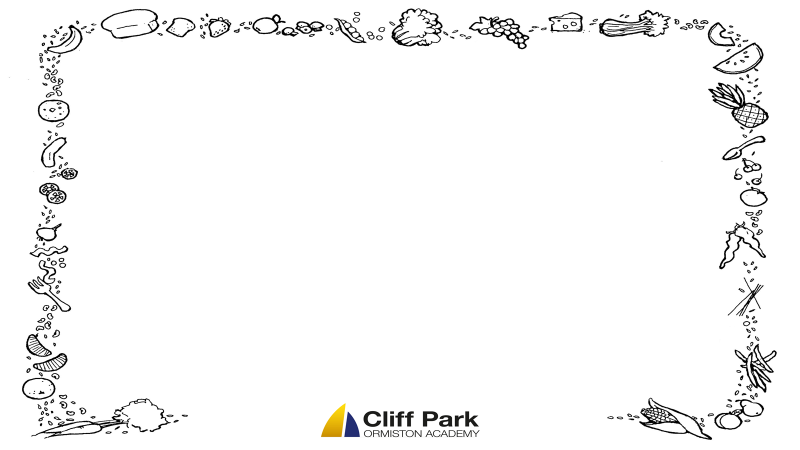 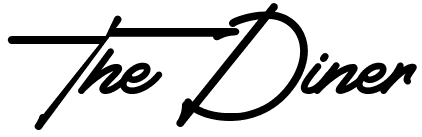 Grab & Go Cold Option
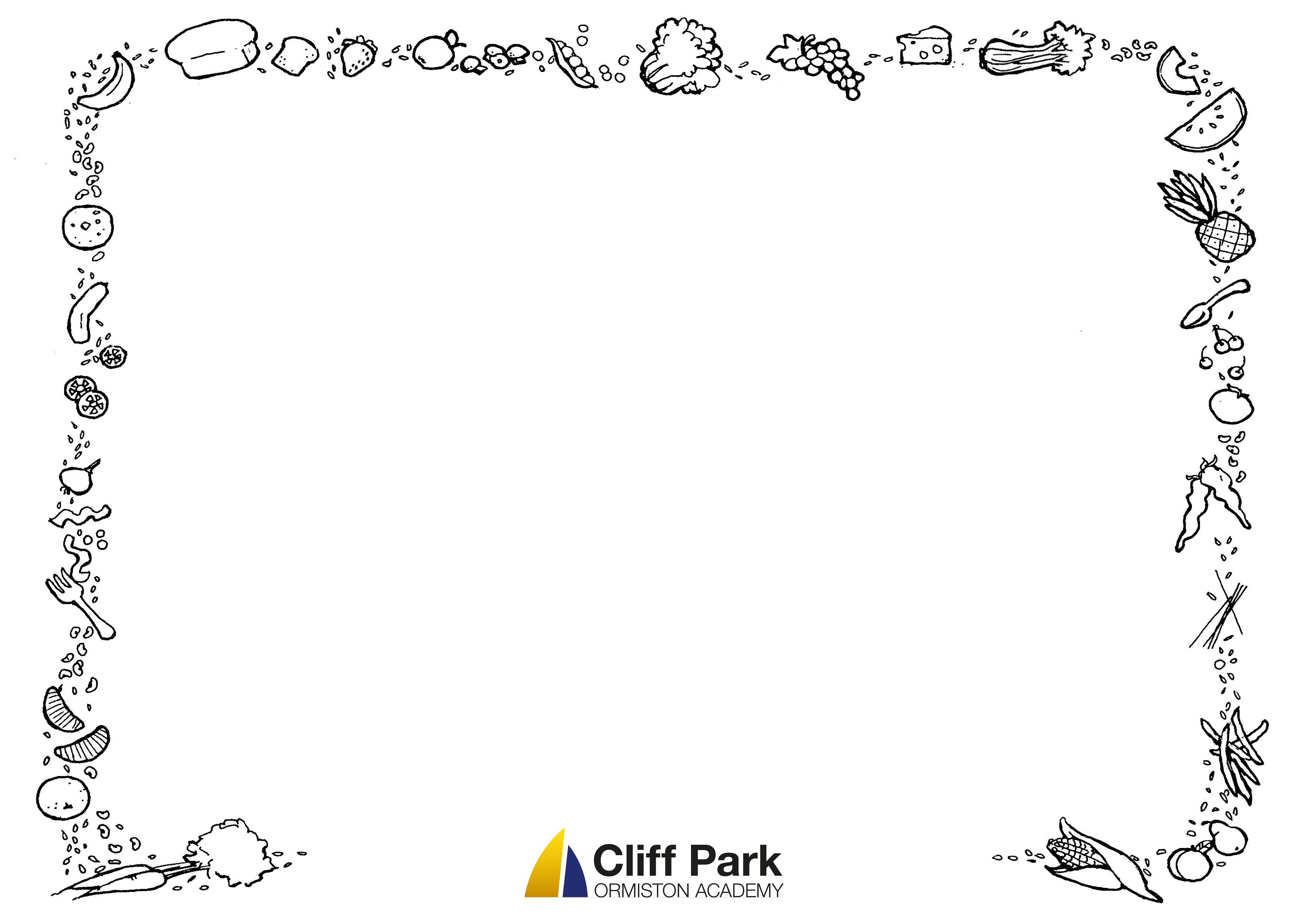 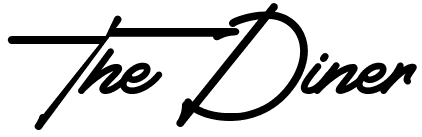 Drink Tariff
Oasis                                     £1.60 
MilkCarton                           £1.10       
Radnor Splash                     £1.00
Radnor Fizz                          £1.00
OMJ Can                                 95p
Radnor Can                  95p 
                          Susso Can                     95p 
                          Juice Burst                    95p 
                          Capri Sun                      85p 
                          Milkshakes                   60p
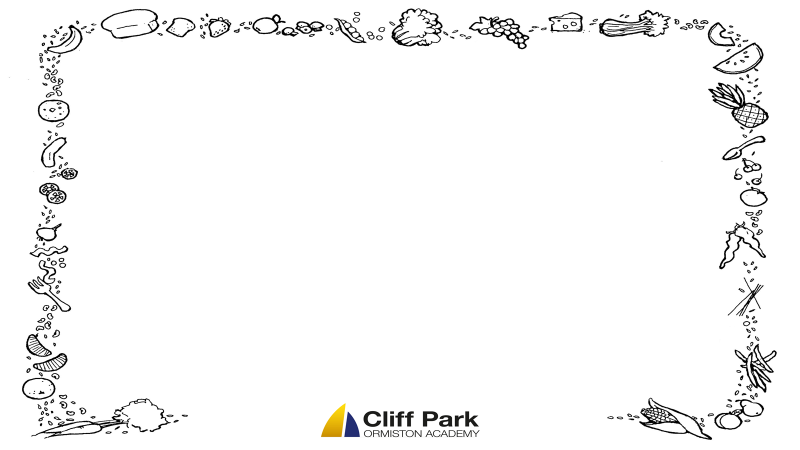 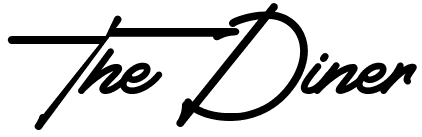 Grab & Go
Monday 
Southern Fried Chicken Sub
Cheese & Bacon Bagel
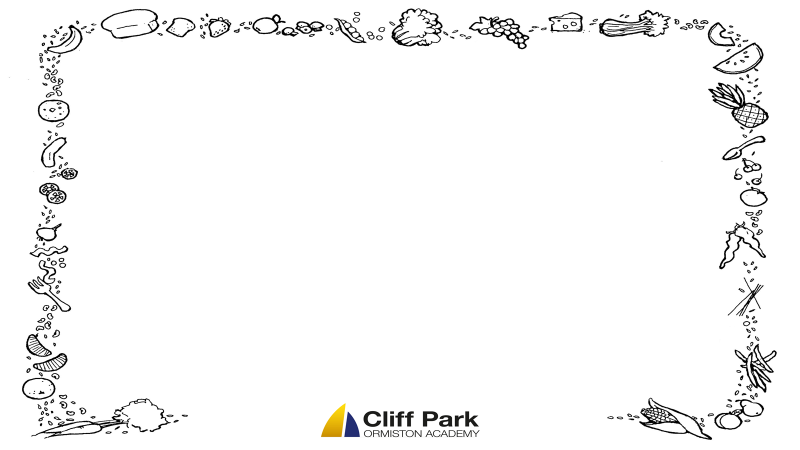 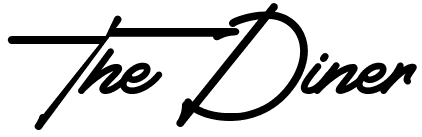 Lunch Menu
Tuesday 
Main- BBQ Chicken Thigh Served with Cube Potato & Coleslaw
Vegetarian- BBQ Quorn Fillet Served with Cube Potato & Coleslaw
Dessert of the Day- Chocolate Brownie & Cream
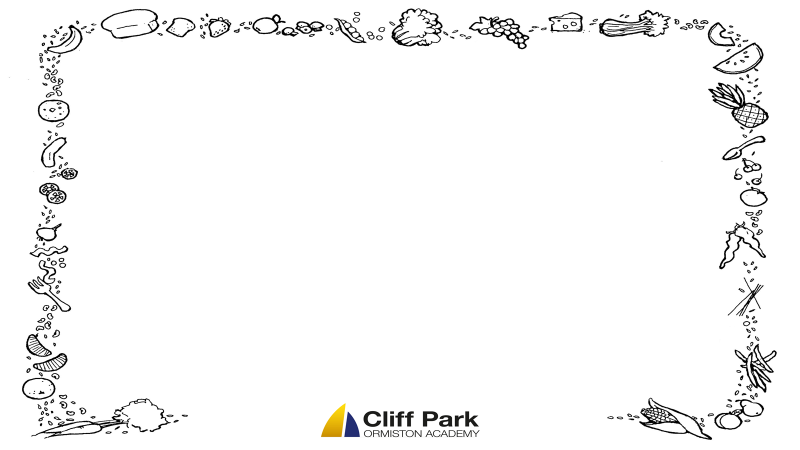 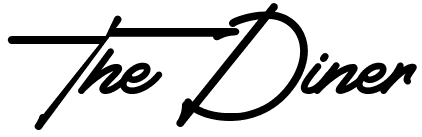 Grab & Go Cold Option
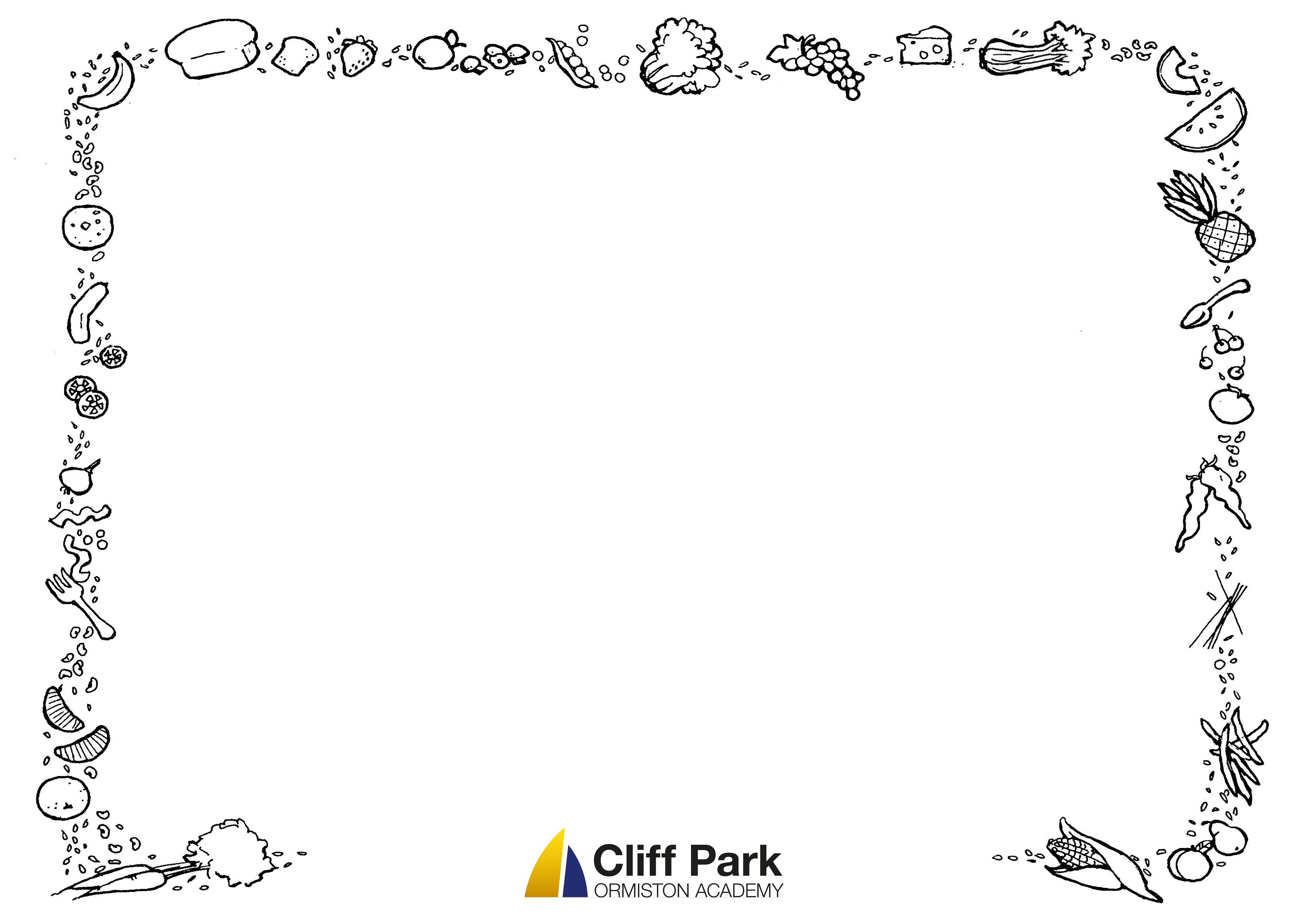 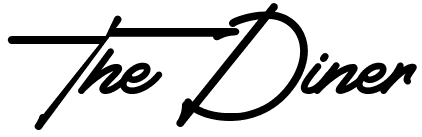 Drink Tariff
Oasis                                     £1.60 
MilkCarton                           £1.10       
Radnor Splash                     £1.00
Radnor Fizz                          £1.00
OMJ Can                                 95p
Radnor Can                  95p 
                          Susso Can                     95p 
                          Juice Burst                    95p 
                          Capri Sun                      85p 
                          Milkshakes                   60p
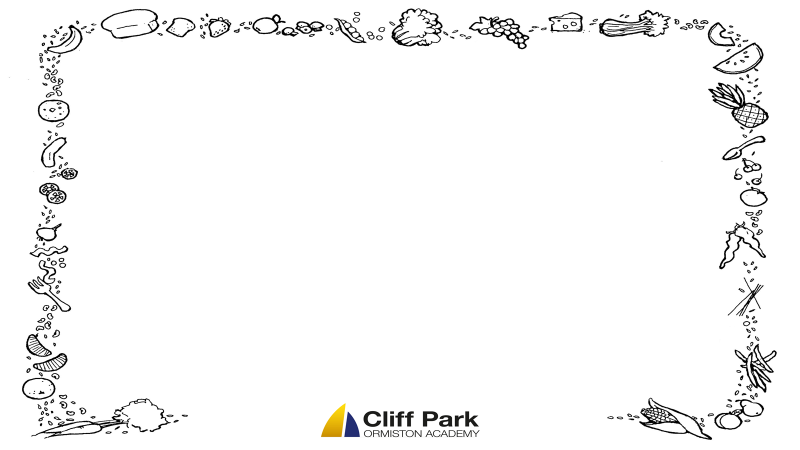 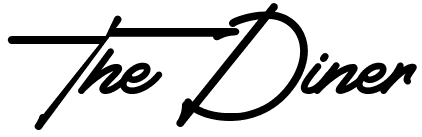 Grab & Go
Tuesday
Breaded Chicken Burger
Bacon & Cheese Flatbread
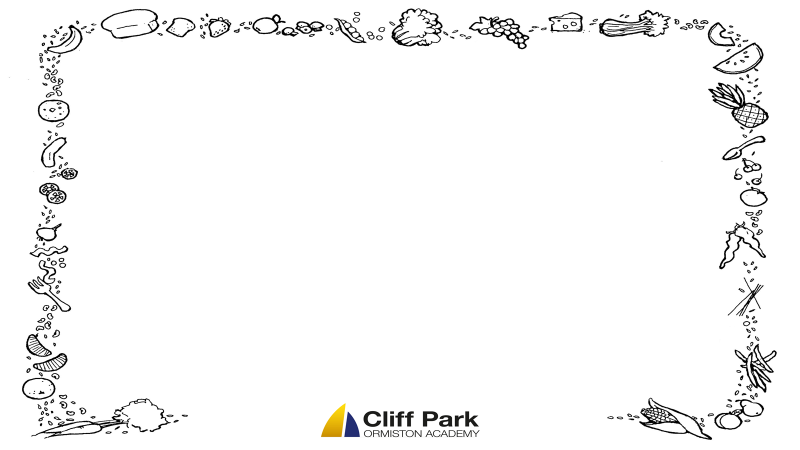 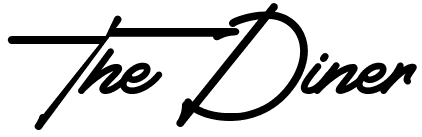 Lunch Menu
Wednesday 
Main- Roast of the Day Served with all the Trimmings
Vegetarian- Quorn Fillet Roast Served with all the Trimmings
Vegan- Paprika Roast Potato
Dessert of the Day- Apple Crumble Served with Custard
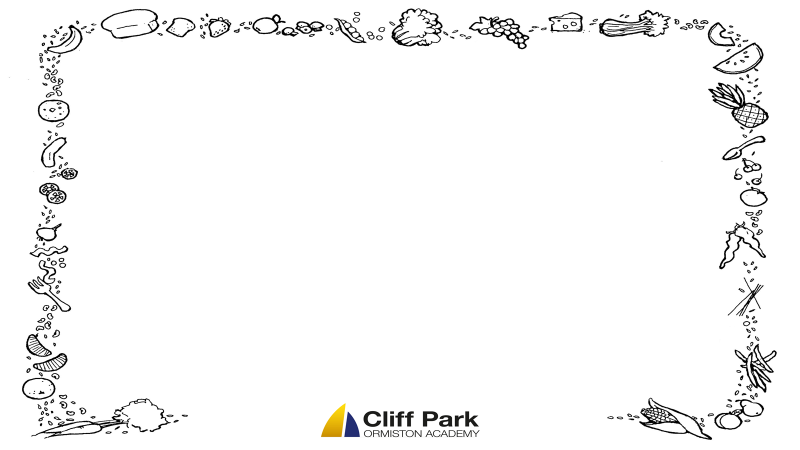 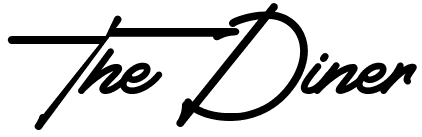 Grab & Go Cold Option
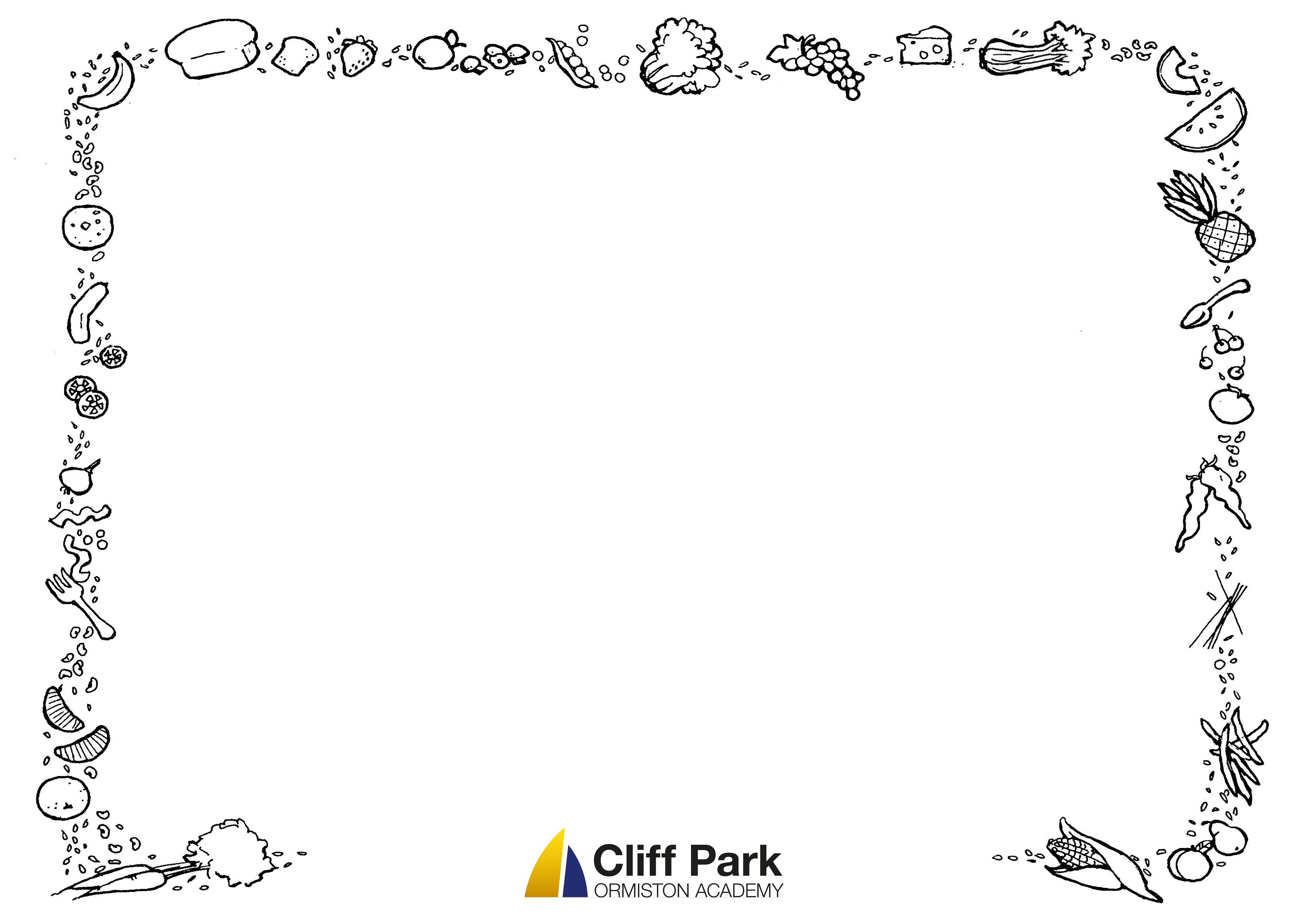 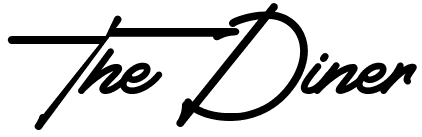 Drink Tariff
Oasis                                     £1.60 
MilkCarton                           £1.10       
Radnor Splash                     £1.00
Radnor Fizz                          £1.00
OMJ Can                                 95p
Radnor Can                  95p 
                          Susso Can                     95p 
                          Juice Burst                    95p 
                          Capri Sun                      85p 
                          Milkshakes                   60p
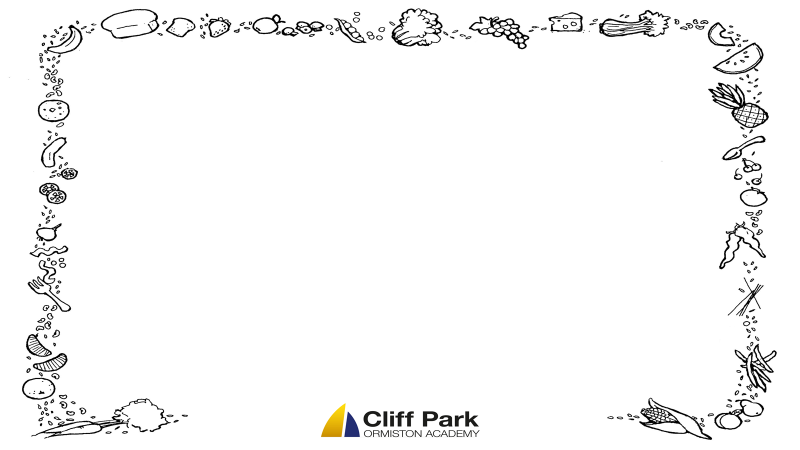 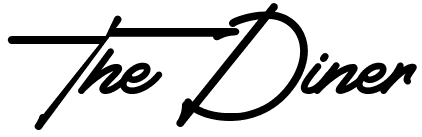 Grab & Go
Wednesday
 Southern Fried Chicken Wrap
Wedge Box Served with a Dipping Sauce
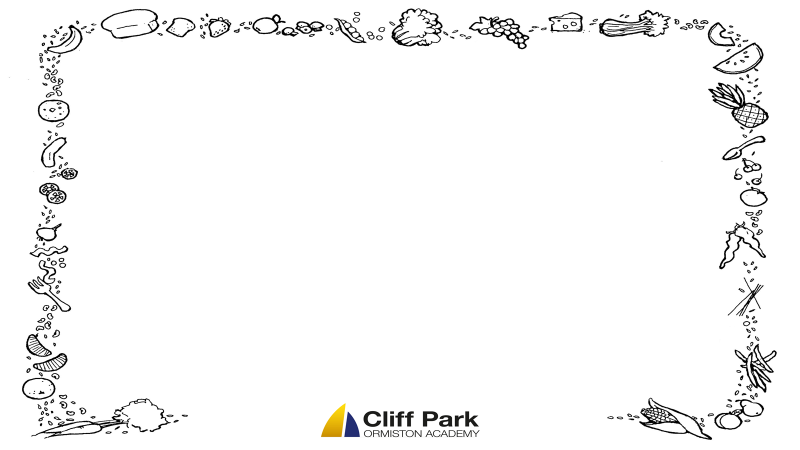 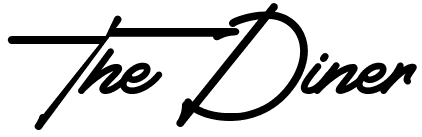 Lunch Menu
Thursday 
Main- Pulled Pork Taco Served with Rice & Sweetcorn
Vegetarian- Quorn Mince Taco Served with Rice & Sweetcorn
Vegan- Falafel Wrap
Dessert of the Day- Syrup Sponge Served with Custard
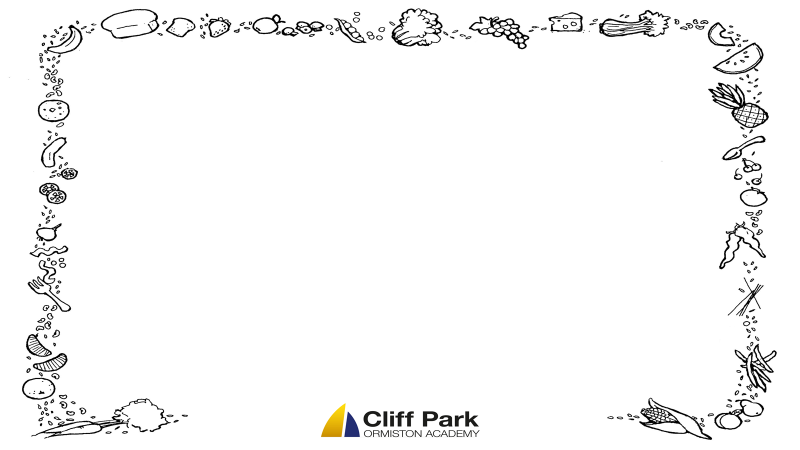 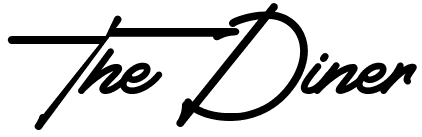 Grab & Go Cold Option
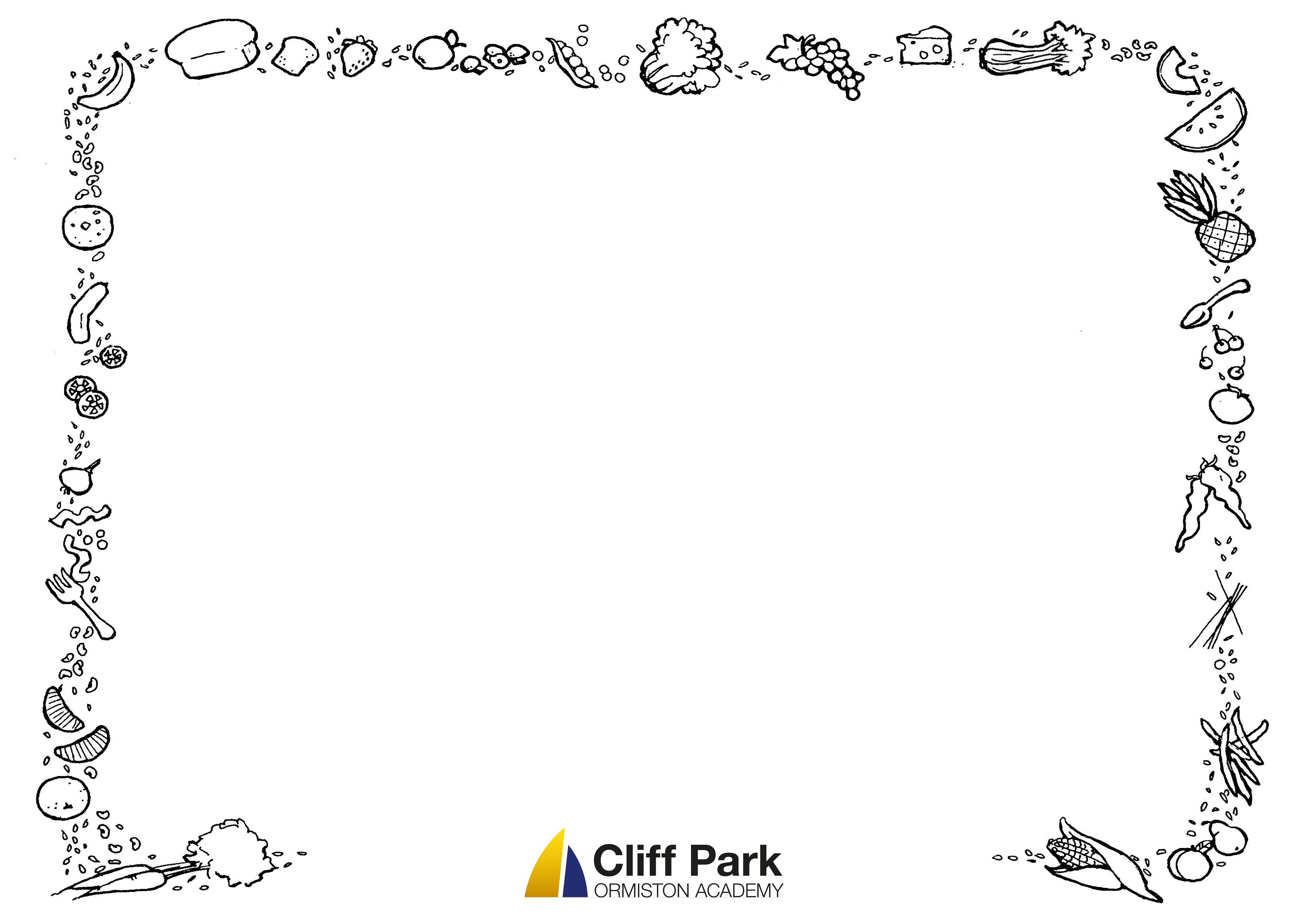 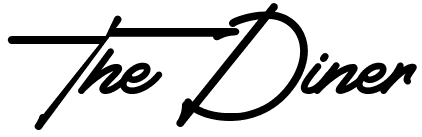 Drink Tariff
Oasis                                     £1.60 
MilkCarton                           £1.10       
Radnor Splash                     £1.00
Radnor Fizz                          £1.00
OMJ Can                                 95p
Radnor Can                  95p 
                          Susso Can                     95p 
                          Juice Burst                    95p 
                          Capri Sun                      85p 
                          Milkshakes                   60p
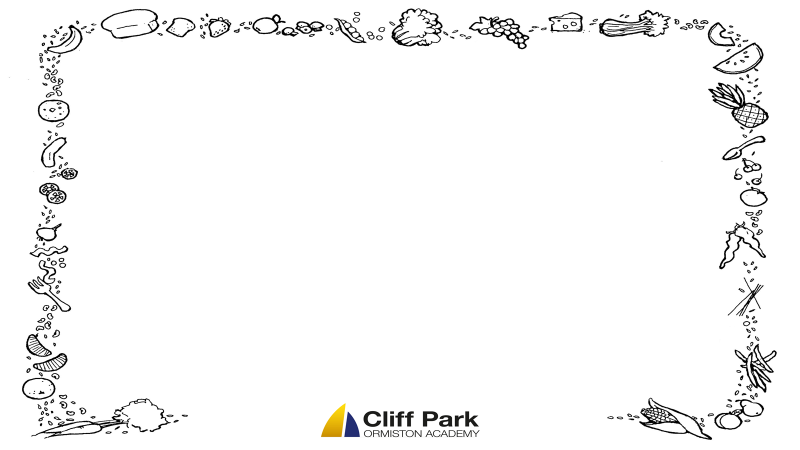 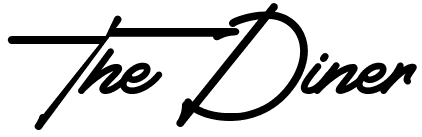 Grab & Go
Thursday
Beef Burger or Cheeseburger
BBQ Pulled Pork Flatbread
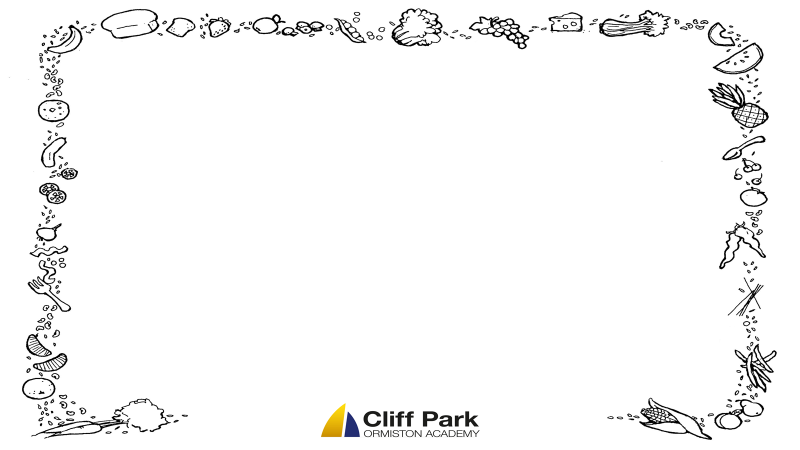 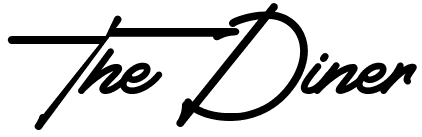 Lunch Menu
Friday 
Main- Fish & Chips Served with Baked Beans or Mushy Peas
Vegetarian- Quiche Served with Chips, Baked Beans or Mushy Peas
Dessert of the Day- Sponge & Custard
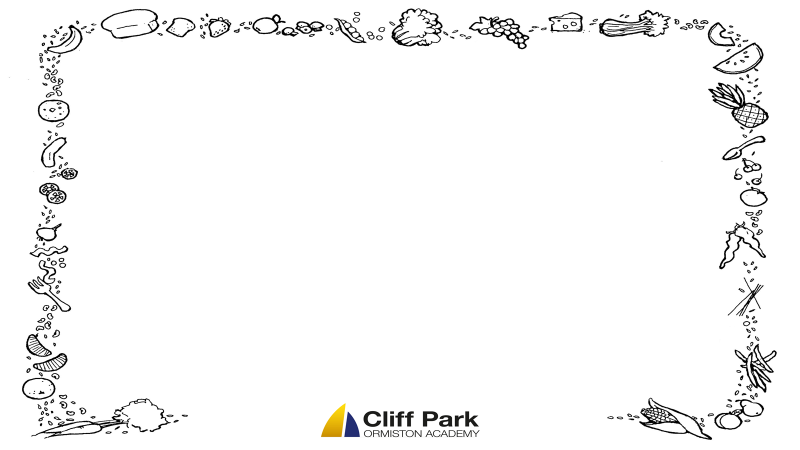 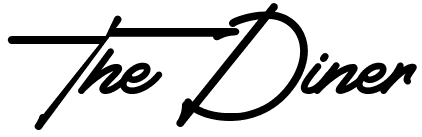 Grab & Go Cold Option
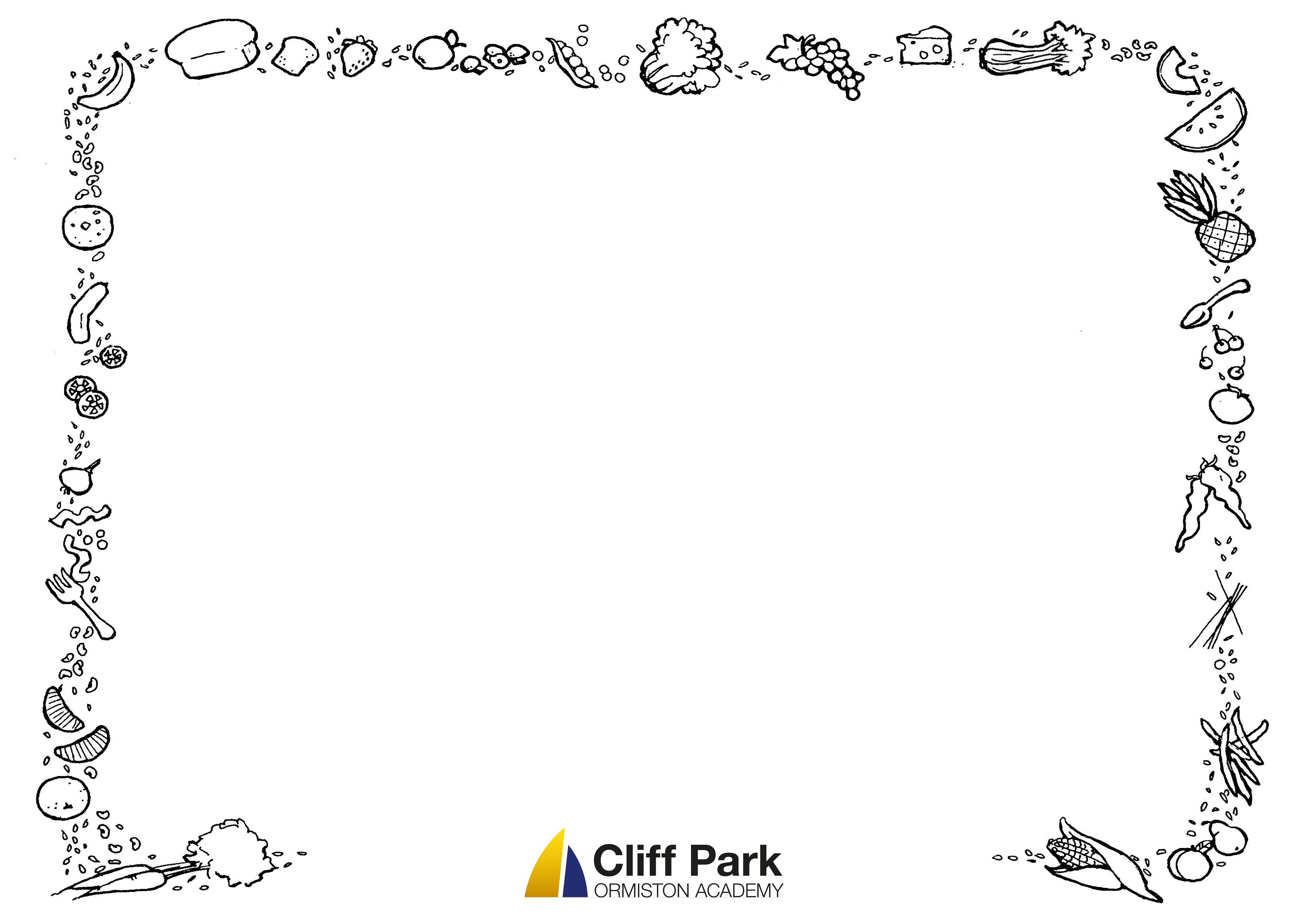 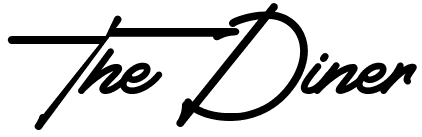 Drink Tariff
Oasis                                     £1.60 
MilkCarton                           £1.10       
Radnor Splash                     £1.00
Radnor Fizz                          £1.00
OMJ Can                                 95p
Radnor Can                  95p 
                          Susso Can                     95p 
                          Juice Burst                    95p 
                          Capri Sun                      85p 
                          Milkshakes                   60p
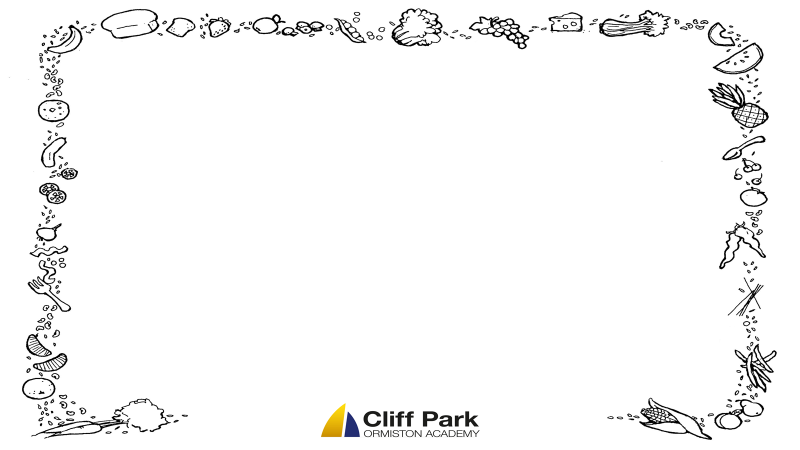 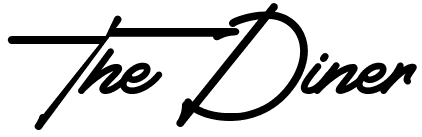 Grab & Go
Friday 
Fishcake Burger
Chip Cone
Cheesy Chips